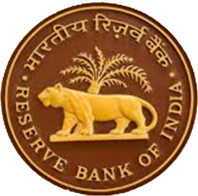 भारतीय रिजर्व बैंकReserve Bank of IndiaA career With RBI
About Us
The Reserve Bank of India was established on April 1, 1935 in accordance with the provisions of the Reserve Bank of India Act, 1934.

The Central Office of the Reserve Bank was initially established in Calcutta but was permanently moved to Mumbai. We have 31 offices including sub-offices located across the nation. 

We are a full-service Central Bank handling a variety of functions.
RBI does much more than you thought !
Supervisor of the Financial System
Monetary Authority
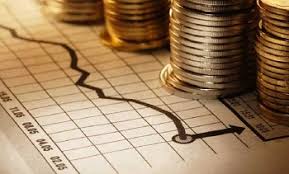 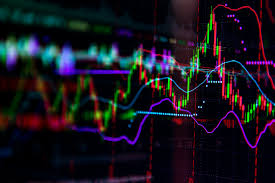 Developmental & Regulatory Role
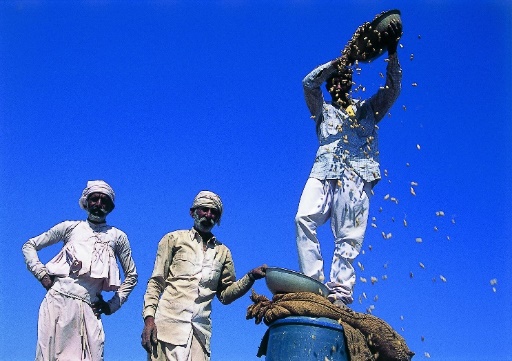 Currency Management
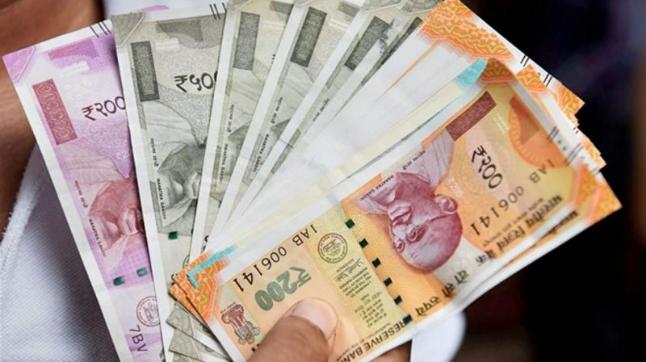 Overseeing Payments & Settlements Systems
Banker to the Government & Banks
Foreign Exchange Management
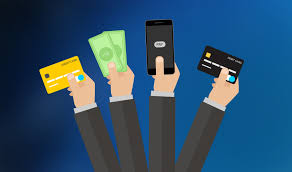 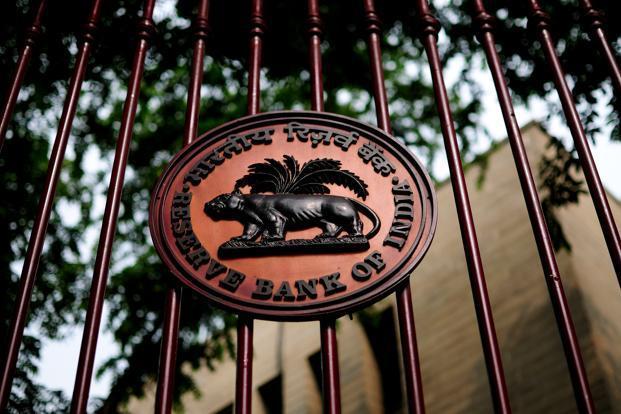 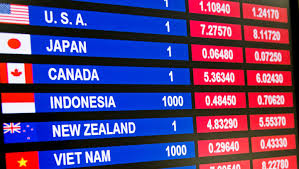 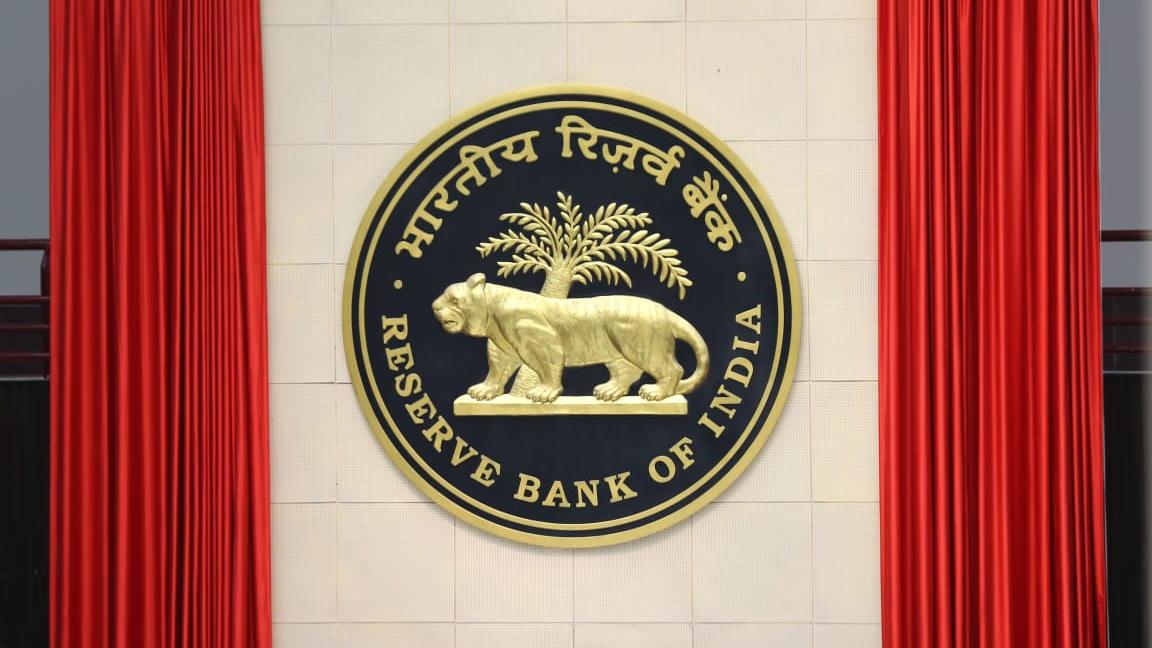 Opportunities at RBI- A Career in Finance and Public Policy
Life with RBI is not just another job. 
It’s a commitment. Commitment to serve the nation, where your decisions make an impact on the way the economy and the financial sector in the country evolves.
What to expect in a career at RBI?
Highlights of work at RBI
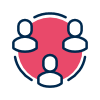 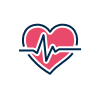 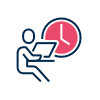 Equal Opportunity Employer
Supportive HR Climate
Make a Difference
RBI
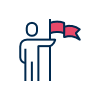 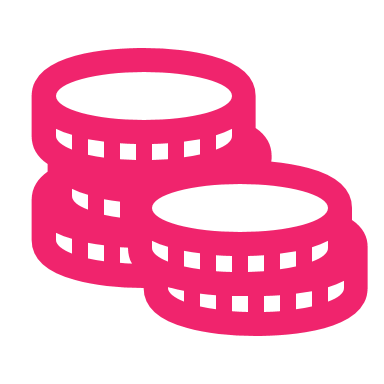 Attractive Compensation
Rewarding Career
Perquisites & Benefits
In addition to the monthly emoluments, the Bank offers various perquisites and benefits* such as :
* subject to eligibility and extant terms & conditions
Work Culture
RBI emphasizes on its accommodative work culture and boasts of a bouquet of employee friendly policies including those designed especially for lady employees.
Our Presence
The RBI has 31 Offices and sub-offices - most of them in state capitals. Its Central Office is in Mumbai. It has two training establishments - one each in Chennai and Pune. In addition, it also has four Zonal Training Centres, one each in Mumbai, New Delhi, Kolkata and Chennai. 

During your career, you will get a chance to work in different departments and centers.
Grade ‘B’ -DR-General Stream Selection Process
a) Phase I - Objective Type MCQ Test with 4 modules viz. General Awareness, Quantitative Aptitude, Reasoning, English Language 

b) Phase II – Mixed Pattern  - Paper I   Economic & Social Issues                                                Paper II  English Descriptive                                                 Paper III Finance & Management
c) Interview

Note: We also have recruitment in specialised streams. For details, please visit our website https://rbi.org.in
How to apply?
Candidates are advised to ensure their eligibility for the posts before applying.
Candidates are required to apply ONLINE only through the Bank's website https://rbi.org.in
Visit the URL “Recruitment for the post of “Officers in Gr.’B’ (DR) General/DEPR/DSIM” on Bank's website i.e. www.rbi.org.in >Opportunities@RBI >Current Vacancies > Vacancies and click on the hyperlink “Online Application Form”
Thank you!